Δημογραφική ανάπτυξη της Αγγλίας μεταξύ 11ου και 14ου αι.
1
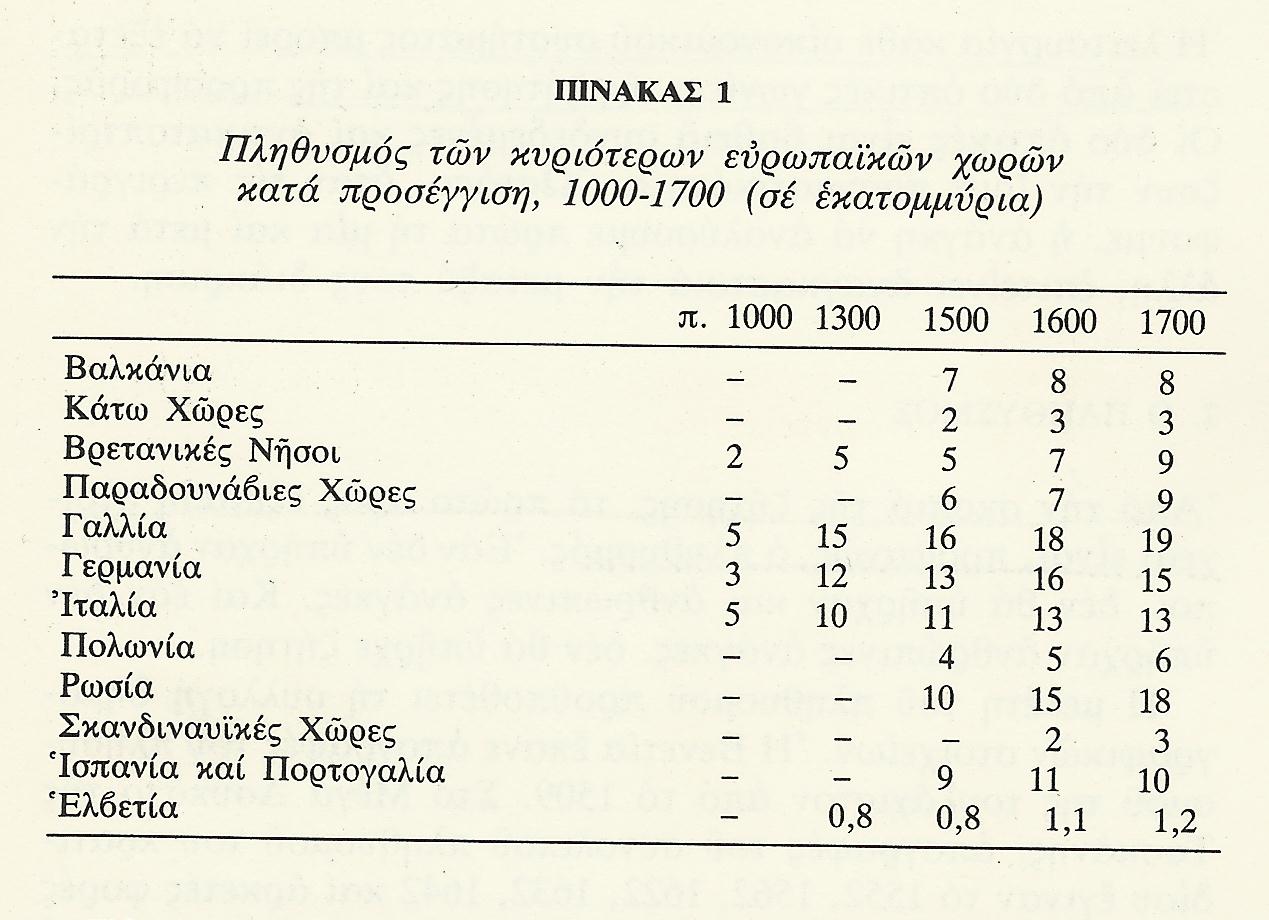 2
Σκηνές αγροτικής ζωής
3
Σκηνή αγροτικής ζωής
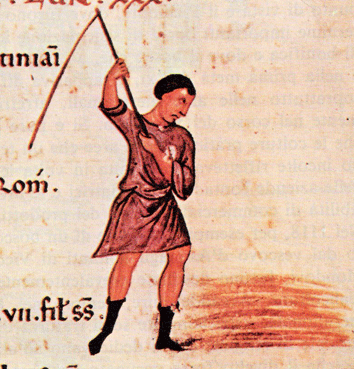 4
Άροτρο απλό και άροτρο με αναστρεπτήρα και ρόδες
5
Αγροτικά εργαλεία: δρεπάνι, αλέτρι
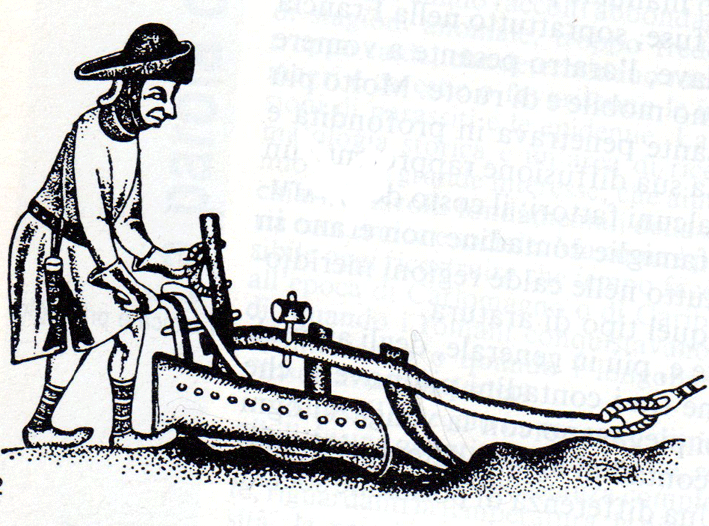 6
Όργωμα και σπορά
7
Ζεύξη: παλιά και νέα μέθοδος
8
Κάρο του Oseberg
9
La rotazione triennale = Τριζωνική καλλιέργεια
Il campo = κτήμα
Anno = χρόνος

……. Semina invernale = 
         χειμερινή  σπορά
                                         
…….  Semina primaverile = 
         ανοιξιάτικη σπορά
10
Τα δάση της Δύσης μεταξύ 5ου και 11ου αι.
Κύρια ίχνη δασών  


  
 Ίχνη δασών για τα οποία υπάρχουν αμφιβολίες  ως προς  την   πυκνότητα και έκτασή τους
11
Χάρτης εκχέρσωσης –Πιεμόντε 12ος- 13ος αι.
Ζώνη εκχερσωθείσα μετά το 1118


Ζώνη εκχερσωθείσα πριν το 1191


Ζώνη εκχερσωθείσα μετά το 1298

                        Χωριό 


                        Εκκλησία
12
Πλανόδιος έμπορος
13
Ληστές επιτίθενται σε πλανόδιο έμπορο
14
Εμπόριο στον ΄Αγιο Ιωάννης της ΄Ακρας
15
Πόλη της Xaνσεατικής Ένωσης               Κύρια εμποροπανήγυρη                κέντρο τραπεζικής δραστηριότητας               θαλάσσιος δρόμος                χερσαίος δρόμος
16
Από τον πίνακα: ο ανταλλάσων χρήματα και η γυναίκα του
17
Εργασία σε ναυπηγείο
18
Πύργος και πλοία στο λιμάνι της Πίζας
19
Πλοίο
20
Σφαίρα, αστρολάβος
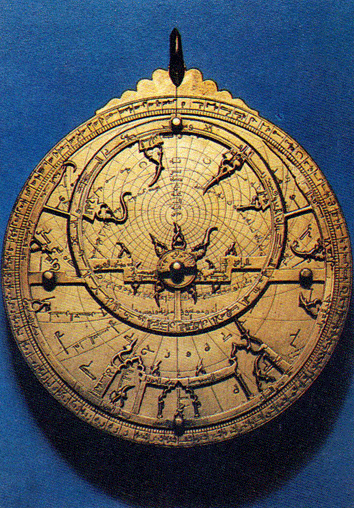 21
Η φορά των ανέμων με τη γη στο κέντρο (δημιουργήθηκε εγγράφοντας ένα τετράγωνο σε ένα κύκλο σύμφωνα με υποδείξεις του Κασιόδωρου)
22
Ρόδο των ανέμων
23
Ανεμόμυλος
24
Χωρικός ισιώνει το δρεπάνι
25
Αποθήκη συντήρησης γεωργικών και κτηνοτροφικών προϊόντων
26
Αγροτική οικία
27
Κάτοψη οικισμού του 1272 μεταξύ Καστελόν και Βαλέντσια
28
Η αστική ανάπτυξη της Φλωρεντίας τον 12ο και 13ο αι.
Περίμετρος τείχους το 1078


Περίμετρος τείχους 
                         το 1173-1175


Περίμετρος τείχους 
                       το 1284-1333
29
Διδασκαλία (φημισμένος δάσκαλος της εποχής μοναχός του Σαν Βιτόριο)
30
Μαθητές παρακολουθούν μάθημα στο Πανεπιστήμιο της Μπολόνια
31
Διδασκαλία δικαίου στο πανεπιστήμιο της Μπολόνια
32
Δύο αντιγραφείς
33
Πορτρέτο : αντιγραφέας
34
Ιατρικά εργαλεία
35
Ιατρική επέμβαση
36
Ο Χριστός και τα σημεία του ζωδιακού κύκλου
37
Δημιουργία των άστρων και των πλανητών
38
Ο Χριστός μετρά το Σύμπαν του οποίου είναι ο Μεγάλος Αρχιτέκτων
39
Οι εικόνες αντλήθηκαν από τα εξής βιβλία:- Rinaldo Comba, L’ eta medievale, Loescher editore, Torino 1995- Franco di Tondo, Giorgio Guadagni, La storia antica e medievale, Oggi,Loescher editore, Torino 1990- A. Giardina, G. Sabbatucci, V. Vidotto, Manuale di storia, Il Medioevo, Editori Laterza, Roma –Bari, 1993αναλυτικά:
40
Οι εικόνες των διαφανειών : 
1.  Δημογραφική ανάπτυξη Αγγλίας σ. 172
3.  Σκηνές αγροτικής ζωής σ. 111
10.  Τριζωνική καλλιέργεια σ. 115
11.  Τα δάση στη Δύση σ. 113
15 . Εμπόριο στον ΄Αγιο Ιωάννης της ΄Ακρας σ. 181
21.  Σφαίρα, αστρολάβος σ.83
22.  Η φορά των ανέμων σ. 306 (9)
23.  Το ρόδο των ανέμων 306 (9)
24.  Ανεμόμυλος σ. 168
28 . Κάτοψη οικισμού σ. 172
29 . Η αστική ανάπτυξη της Φλωρεντίας τον 12ο  και 13ο αι. σ.184
31.  Μαθητές παρακολουθούν μάθημα στο πανεπιστήμιο της Μπολόνια σ. 196 
33 . Δύο αντιγραφείς σ. 306 (13)
34 . Πορτρέτο αντιγραφέα 306 (13)
37.  Ο Χριστός και τα σημεία του ζωδιακού κύκλου σ. 306 (9)
38.  Δημιουργία των άστρων και των πλανητών σ. 306 (8)
39.  Ο Χριστός μετρά το Σύμπαν  σ. 306 (8)
έχουν αντληθεί από το βιβλίο :
Rinaldo  Comba, L eta medievale , Loescher Editore, Τορίνο 1995
41
Οι εικόνες των διαφανειών:
4. Σκηνή αγροτικής ζωής σ. 257
5. Άροτρο απλό και άροτρο με αναστρεπτήρα και ρόδες σ. 255
7. Όργωμα και σπορά σ. 256
8. Ζεύξη: παλιά και νέα μέθοδος
12. Χάρτης εκχέρσωσης  στο Πιεμόντε σ. 258
13. Πλανόδιος έμπορος σ. 211
14. Ληστές επιτίθενται σε πλανόδιο έμπορο σ. 211
16. Χάρτης: εμπορική ανάπτυξη σ. 259
26. Αποθήκη συντήρησης προιόντων σ. 235
18. Ναυπηγείο σ. 239
19. Πύργος και πλοία στο λιμάνι της Πίζα σ. 239
24. Ανεμόμυλος σ. 257
32. Διδασκαλία δικαίου στο πανεπιστήμιο της Μπολόνια σ. 263
έχουν αντληθεί από το βιβλίο:
 Franco di Tondo – Giorgio Guadagni,  La storia antica e medievale, Oggi, Loescher editore, Τορίνο 1990
42
Οι εικόνες των διαφανειών 
6. Αγροτικά εργαλεία σ. 200
9. Κάρο σ. 153
17. Από τον πίνακα: ο ανταλλάσσων χρήματα και η γυναίκα του σ. 174 (10)
20. Πλοίο σ. 153
25. Χωρικός ισιώνει το δρεπάνι του  σ. 174 (7)
27. Οικία σ. 153
35. Ιατρικά εργαλεία σ. 174(11)
36. Ιατρική επέμβαση σ. 174(11)
έχουν αντληθεί από το βιβλίο:
Α. Giardina – G. Sabbatucci – V. Vidotto, Manuale di storia. Il Medioevo, Edirori Laterza, Roma –Bari, 1993


Ο πίνακας 1 «Πληθυσμός των κυριότερων ευρωπαϊκών χωρών  κατά προσέγγιση 1100 -1700 »
 έχει αντληθεί από το βιβλίο του Carlo M. Cipolla,  Η Ευρώπη πριν από τη βιομηχανική επανάσταση κοινωνία και οικονομία 1000-1700 μ.Χ., Θεμέλιο, Αθήνα 1988, σ. 1.6
43